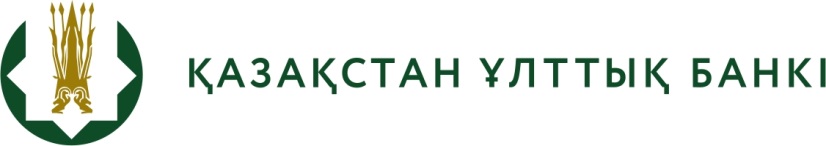 ҚАРЖЫ НАРЫҒЫН РЕТТЕУ МЕН ДАМЫТУ ЖӘНЕ МИКРОҚАРЖЫЛЫҚ ҚЫЗМЕТ МӘСЕЛЕЛЕРІ ЖӨНіНДЕГІ ЗАҢ ЖОБАСЫ
МАМЫР 2019
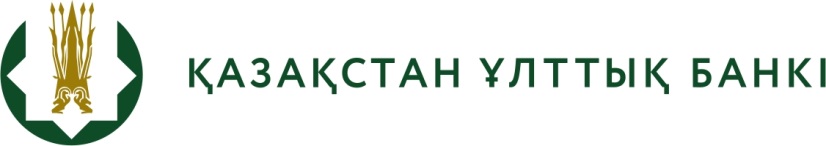 I – БАҒЫТ:

ҚАРЖЫ СЕКТОРЫН РЕТТЕУДІҢ ТӘУЕЛСІЗ ОРГАНЫН ҚҰРУ
МАҚСАТТАРДЫ, МІНДЕТТЕРДІ, ФУНКЦИЯЛАРДЫ БӨЛУ
ПРЕЗИДЕНТ
Ұлттық Банк
Агенттік
ҚАРЖЫ СЕКТОРЫН РЕТТЕУ ЖӘНЕ ДАМЫТУ
Қаржы-несие саясаты
ҚАРЖЫЛЫҚ ТҰРАҚТЫЛЫҚ ЖӨНІНДЕГІ КЕҢЕС
Құрамы
Ұлттық Банк (үйлестіруші), Агенттік, ПӘ, 
Үкімет (Қаржымині, ҰЭМ)
Өкілеттіктері
Мына мәселелер бойынша сындарлы шешімдер:
қаржылық тұрақтылық 
дағдарысқа қарсы шаралар
жүйелік маңызды банктерді реттеу / мемлекеттік қолдау
ҚАДАҒАЛАУ
Қаржылық тұрақтылық
Валюталық реттеу
ҚАРЖЫ НАРЫҒЫНА РҰҚСАТ ЕТУ
Төлем жүйелері
ҚАРЖЫ ҰЙЫМДАРЫН РЕТТЕУ/ТАРАТУ
Қолма-қол ақша айналысы
Бухгалтерлік есеп әдіснамасы
Соңғы сатыдағы қарыздар
ҚАРЖЫЛЫҚ ҚЫЗМЕТТЕРДІ ТҰТЫНУШЫЛАРДЫҢ ҚҰҚЫҚТАРЫН ҚОРҒАУ
Қаржы секторының статистикасы
Еншілес ұйымдар /қаржы нарығының инфрақұрылымы:
ҚДКҚ, ҰИК, МКБ,  ҚОҚ, БАСПАНА, ОД, KASE, ҚБЕО басқалары
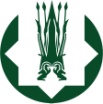 АГЕНТтІКТІҢ ЖӘНЕ ОНЫҢ ҚЫЗМЕТШІЛЕРІНІҢ МӘРТЕБЕСІ
Агенттіктің қызметшілеріне ерекше мәртебе беру еңбекақы төлеудің бәсекеге қабілеттілік деңгейін белгілей отырып біліктілігі жоғары қызметкерлерді жедел іріктеу мүмкіндігін қамтамасыз ету үшін талап етіледі
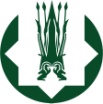 ҚАРЖЫЛЫҚ ТҰРАҚТЫЛЫҚТЫ ҚАМТАМАСЫЗ ЕТУ
ҚАРЖЫЛЫҚ ТҰРАҚТЫЛЫҚ ЖӨНІНДЕГІ КЕҢЕС*
ҰЛТТЫҚ БАНК
АГЕНТТІК
Макропруд. саясат
Жүйелік тәуекелдерді бағалау және мониторингтеу
Макропруденциялық саясатты қалыптастыру
Жүйе құраушы қаржы ұйымдарын айқындау тәртібі
Жүйелік тәуекелдерді азайту бойынша ұсыныстар
Пруденциялық реттеу және қадағалау
Қаржы ұйымдарының тәуекелдерін бағалау
Пруд. нормативтерді 
белгiлеу
Макропруд. құралдарды енгізу
ҚТК шешімдерін іске асыру
Макропруд. саясат шаралары
Дағдарысқа қарсы шаралар бойынша ұсыныстар
Дағдарысқа қарсы шаралар бойынша ұсыныстар
Жүйелік дағдарыс қаупі кезінде капитал қозғалысын шектеу
Банктерді қалыпқа келтіру шараларын қаржыландыру
Банктерді қалыпқа келтіру жөніндегі ағымдағы және болашақ шараларды бақылау/іске асыру
Дағдарысқа қарсы шаралар
ҚТК шешімдерін іске асыру
ҚТК шешімдерін іске асыру
Қадағалау органының ұсыныстарын қарастыру
Жүйелік маңызы бар банктерді реттеу/мемлекеттік қолдау жөніндегі шаралар
Жүйелік маңызы бар банктерді реттеу жөніндегі шараларды ұсыну және іске асыру
ҚТК шешімдерін іске асыру
Реттеу жөніндегі комитет
(ҚДКҚ қатысуымен)
Банктерді (жүйелік емес) реттеу бойынша шешімдер
Депозиттерге кепілдік беруҚДКҚ
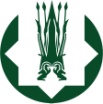 *Қаржылық тұрақтылық жөніндегі кеңес ұсынылатын шараларды алдын ала қарайды
реТТЕУ МЕН ҚАДАҒАЛАУ
Агенттік
Ұлттық Банк
Реттеу ауқымы
Реттеу ауқымы
Ипотекалық ұйымдар, ҚазАгро, ҚазПочтаның еншiлес ұйымдары
Екінші деңгейдегі банктер
Сақтандыру ұйымдары, сақтандыру брокерлері, сақтандыру агенттері
Төлем ұйымдары
Қаржы секторы статистикасының бірыңғай дерекқоры

Банк операцияларын жүзеге асыру тәртібін реттеу жөніндегі функцияларды бөлу

Банктерді тексеру кезіндегі өзара іс-қимыл
Бағалы қағаздар нарығының субъектілері (оның ішінде KASE, ОД)
Айырбастау пункттері
Микроқаржы ұйымдары
Инкассаторлық ұйымдар
Коллекторлар, кредиттік бюролар
Ломбардтар, кредиттік серіктестіктер
Онлайн-ұйымдар
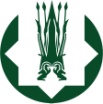 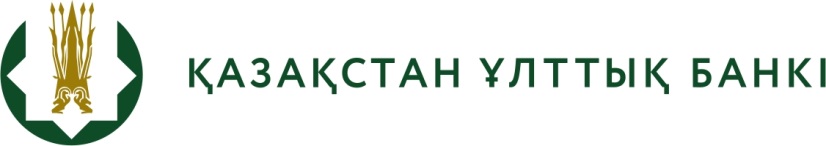 II – бағыт:
Тұтынушылық кредиттеу нарығындағы Реттеуші төрелік және жүйелік ПРОБЛЕМалар
КРЕДИТтеу нарығының проблемалары
5 млн адам
тұтынушылық қарыздары бар
4 трлн теңге
тұтынушылық қарыздар бойынша берешек
800 мың теңге
орташа алғанда әрбір қарыз алушының борышы
Реттелмейтін кредиторлар:
жоғары мөлшерлемелер бойынша қарыздар беруді жалғастыруда (1000%-ға дейін)
қарыздар бойынша ақпаратты кредиттік бюроға беруге міндетті емес, осыған байланысты нарықта қарыз алушылардың борыштық жүктемесі туралы шынайы деректер жоқ, бұл кредиттеу тәуекелдерін жете бағаламауға және азаматтарды шамадан тыс кредиттеуге әкеледі
қызметінің жартылай көлеңкелі сипаты бар – қаржылық есептілік аудиті жоқ. Осының салдары – кірістерді ықтимал қысқарту және салық салынатын базаны төмендету
КЖ/ТҚҚ талаптарын сақтау міндеттері болмаған кезде ақшаны жылыстату және терроризмді қаржыландыру үшін қызметті пайдалануды жоққа шығармайды
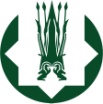 8
КРЕДИТТІК ҰЙЫМДАРДЫ  РЕТТЕУ Ауқымын КЕҢЕЙТУ
Мыналарды:
 банктік қарыздар  және  мирокредиттер  түріндегі ақшаны
жұмыс  берушінің өз қызметкеріне  қарыз  түрінде  берген  ақшасын
тауар кредиттерін беруді қоспағанда,  қарыздар  беруге  тыйым салу
МҚҰ туралы  заңда:
«иМиМикроқаржылық  қызметті  жүзеге асыратын  ұйым – микрокредиттер  беру  туралы қызметті жүзеге асыратын микроқаржы ұйымы, кредиттік серіктестік, ломбард
Микрокредиттеу:
Кредиттік серіктестік –  өз қатысушыларын ғана микрокредиттеу;
Ломбард – халықты жылжымайтын мүлік кепілімен 8 000 АЕК (20 млн тг) микрокредиттеу;
Микроқаржы  ұйымы (о.і. онлайн-кредиторлар):
	–  күнтізбелік  45 күнге  дейін 50 АЕК (127 мың  тг) микрокредиттеу
	–  20 000 АЕК (50 млн тг) сомаға  дейін  микрокредиттеу
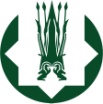 9
ТЕҢБЕ-ТЕҢ  ТАЛАПТАР
ӘМБЕБАП ТАЛАПТАР
Микрокредиттер  беру  қағидаларының  болуы
Микрокредиттер бойынша ЖТСМ шекті  мәні (50 АЕК дейінгі және 45 күнге  дейінгі қарыздардан  басқа)
Кредиттік  бюроға ақпаратты міндетті  түрде  беру 
Құрылтайшылар мен   басшы  қызметкерлерге қойылатын  талаптар
САРАЛАНҒАН  ТАЛАПТАР
Жарғылық капиталдың ең  төменгі  мөлшері
Меншікті капиталдың жеткіліктілігі
Бір қарыз алушы  тәуекелінің  ең  жоғары  мөлшері
Үй-жайлардың  қауіпсіздігіне қойылатын  талаптар
Жарғылық капиталдың ең  төменгі  мөлшері
Меншікті капиталдың ең  төменгі  мөлшері
Үй-жайлардың  қауіпсіздігіне қойылатын  талаптар
Жарғылық капиталдың ең  төменгі  мөлшері
Меншікті капиталдың ең  төменгі  мөлшері
собственного капитала
КРЕДИТТІК СЕРІКТЕСТІК
ЛОМБАРД
МИКРОҚАРЖЫ  ҰЙЫМЫ
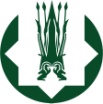 10
МИКРОКРЕДИТтерді реттеу (50 аек-ке дейін 45 күнге дейін)
Микрокредиттер беру талаптары мен тәртібі:
микрокредит мерзімі 45 күннен аспайды, микрокредит сомасы 50 АЕК-тен аспайды (≈127 мың теңге)
микрокредит сомасын ұлғайтуға тыйым салу  
міндеттемелерді бұзғаны үшін тұрақсыздық айыбының (айыппұл, өсімпұл) мөлшері әрбір мерзімі өткен күн үшін орындалмаған міндеттеме сомасының 0,5%-нан аспайды; 
сыйақының шекті сомасы заң аясындағы акт деңгейінде анықталатын болады
ең жоғары артық төлеу – 1Х (айыппұл, өсімпұлдарды қоса алғанда)
тұтынушылық кредиттер бойынша 60 күннен артық ақы төлеу мерзімін өткізіп алған адамдарға қарыздар беруге тыйым салу
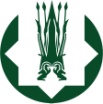 11